GPS
Tuesday 10th November
LI: I can use conjunctions to build cohesion in a paragraph (part 2).

*back of English books*
Recap: what is a conjunction?
A conjunction is a word that connects clauses and sentences together. 

Using conjunctions in our writing helps it ‘flow’ and can be more enjoyable to read. 

What examples can you think of? 

*Hint: remember ISAWAWABUB or FANBOYS?*
Examples:
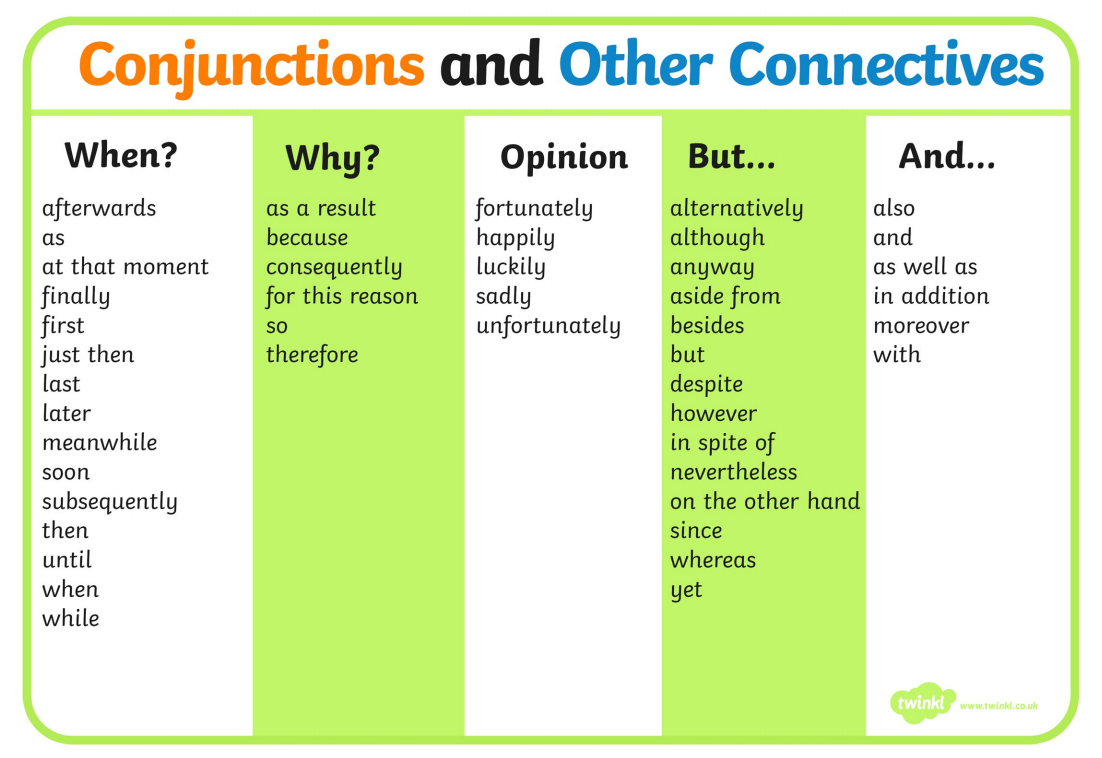 Recap:
Remember, we can use conjunctions to link clauses together in a sentence.

Lucy adored her dog although it was quite naughty.

We can move the subordinate clause and conjunction to the start of the sentence, too. This time we’ll need a comma!

Although it was quite naughty, Lucy adored her dog.
In your books:Circle the conjunction, underline the two clauses.
We should eat 5 a day because fruit and vegetables are great for our bodies.
As there are lots of types of fruit and vegetables, you will definitely find some you enjoy.
A portion is the amount of  food you can fit on your palm so the bigger you are the larger the portion.
We are sometimes told to eat a rainbow since different coloured foods can be super healthy.
While you are preparing breakfast, throw in some berries or sliced banana.
As school meals follow healthy rules, there will always be fruit and vegetables on the menu.
Task 2 in your books:Choose the best conjunction to add cohesion (make the sentences flow).
Families need more information __________children are eating too much sugar. [when, as, so]
Small swaps make a difference__________ make a swap __________ you next shop. [when, as, so]
You can cut half the sugar __________you choose a no added sugar drink. [so, if, because] 
__________diet drinks have less sugar, water or milk are better for your teeth. [as, so, while] 
__________you fancy something like a cake, try a slice of banana loaf. [so, if, because] 
__________ you have breakfast, swap a chocolate cereal for porridge. [unless, while, when]